Draw Picture with forces as arrows
Calculate weights (?)
Express/calculate components (SOH CAH TOA)
Set up a <sum of all forces> = 0 equation for x and another for the y direction
Do math.
Find the tension in the lines:
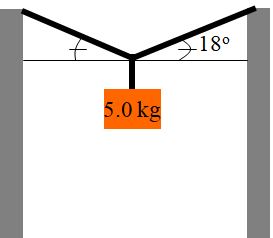 Draw Picture with forces as arrows
Calculate weights (?)
Express/calculate components (SOH CAH TOA)
Set up a <sum of all forces> = 0 equation for x and another for the y direction
Do math.
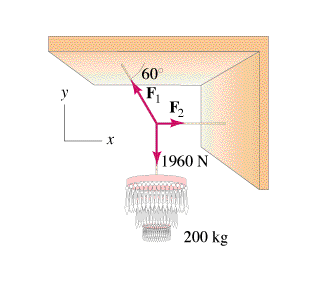 Find the tensions C and D
C
D
40o
20o
T
12.5 kg
C = 133 N, D = 108 N
Whiteboards:
 Force Equilibrium
1-3
T
T
25.0o
25.0o
What is the tension in the two cables?
15.0 kg
Step 3 - Solve for the answer
2Tsin(25o) – 147.15 N = 0, so T = (147.15 N)/(2sin(25o)) = 174.093 N ≈ 174 N
174 N
Find the tensions C and D
C
D
38o
T
17.0 kg
C = 271 N, D = 213 N
24.0o
62.0o
P
Q
Trig Angles
P = 62o
Q = 180-24 = 156o
17.0 kg
Weight of mass:
(17.0 kg)(9.81 N/kg)
166.77 N
Force Equations:
Pcos(62o) + Qcos(156o) = 0
Psin(62o)  + Qsin(156o) = 166.77
Solutions
P = 152.7 N
Q = 78.5 N
P = 152.7 N,  Q = 78.5 N
y
Q = ?
P ?
61o
31o
x
81o
Find P and Q
34.0 N
Q = 26 N, P = 21 N